THE HIGH-EFFICIENCY JETS MAGNETICALLY ACCELERATED FROM A THIN DISK IN POWERFUL LOBE-DOMINATED FRII RADIO GALAXIES
Li Shuang-Liang

Shanghai Astronomical Observatory, China
2016-9-14
IAU Symposium 324, Ljubljana
1
Outline
1 MOTIVATION

2 MODEL

3 RESULTS

4 CONCLUSIONS AND DISCUSSION
2016-9-14
IAU Symposium 324, Ljubljana
2
1 MOTIVATION
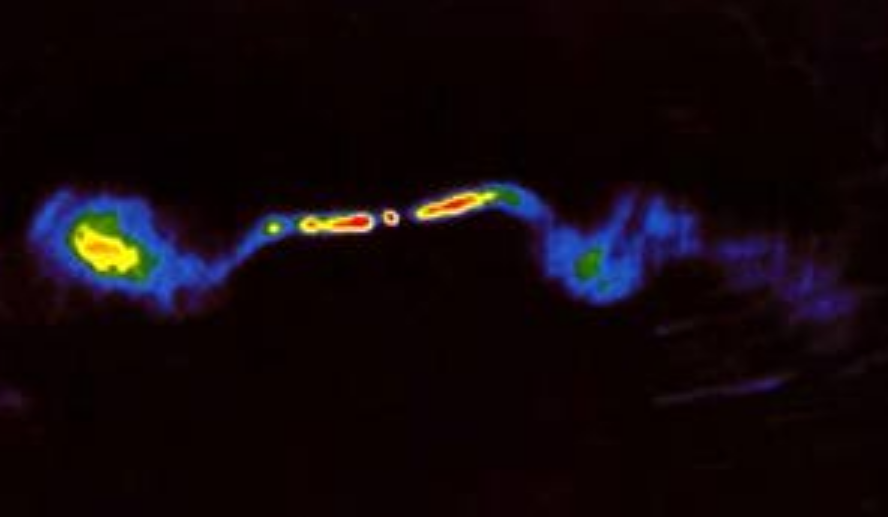 FRI (3C 449)
FRI: bright jets in the centre and edge-darkened radio lobes.

FRII: edge-brightened radio lobes and hot spots (Fanaroff & Riley 1974).
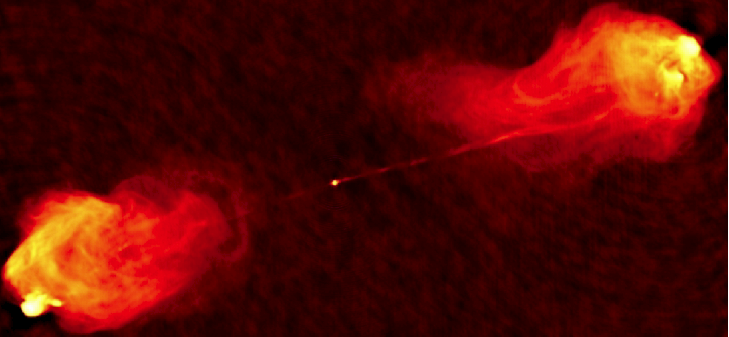 FRII (Cyg A)
2016-9-14
IAU Symposium 324, Ljubljana
3
Accretion disk model
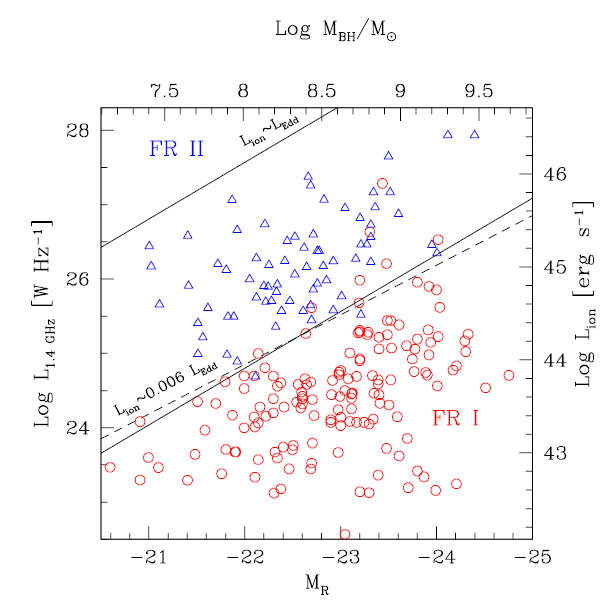 Thin disk
Ghisellini & 
Celotti (2001)
ADAF
2016-9-14
IAU Symposium 324, Ljubljana
4
Several observational data discovered the jet efficiency (defined as R = Ljet/Lbol) of some luminous lobe dominated FRII could be very high.
2016-9-14
IAU Symposium 324, Ljubljana
5
R=Ljet/Lbol=25
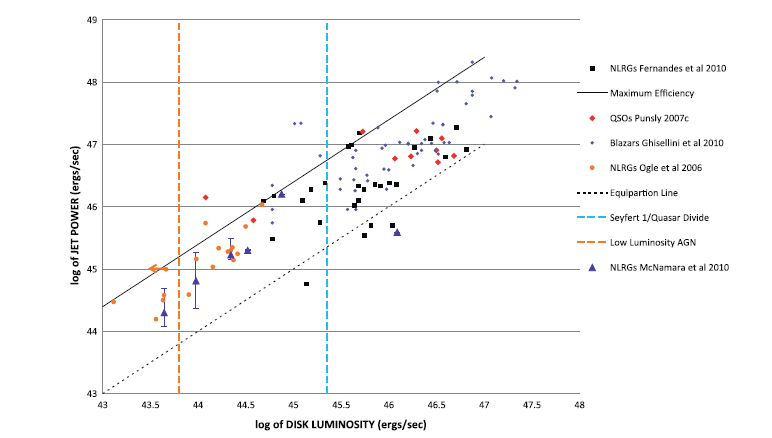 Punsly  2011
1:  The low-frequency (151 MHz) flux from the radio (e.g.,  Willott et al. 1999)
2:  The cavities blown up by jets (e.g., Birzan et al. 2004)
3:  The broadband spectra associated with the relativistic parsec scale jet (e.g.,  Ghisellini et al. 2010).
2016-9-14
IAU Symposium 324, Ljubljana
6
Lbol = ηth Ṁ c2
R= Ljet/Lbol = ηQ / ηth
Ljet = ηQ Ṁ c2
Where ηth is the radiative efficiency and ηQ is the jet production efficiency.
For thin disk, ηth ~0.1
Simulations found the maximal efficiency ηQ ~140% was achieved  in the BZ process simulations for a = 0.99. (McKinney 2005; Tchekhovskoy et al. 2010, 2011)
Rmax~14
2016-9-14
IAU Symposium 324, Ljubljana
7
Li & Cao (2012) and and Li & Begelman (2014) produced a model for an accretion disk with magnetically driven outflows/jets, in which the effects of jets are properly included. 
It was found that the disk properties can be significantly changed by the feedback of jets. The temperature of an thin disk with jets is obvious lower compared with that of a standard thin disk. This will directly result in the decrease of bolometric luminosity (and ηth) of the thin disk and the increase of jet efficiency R.
2016-9-14
IAU Symposium 324, Ljubljana
8
2 Model The equations of accretion disk
The metric around the black hole reads (the geometrical unit G = c = 1 is adopted):
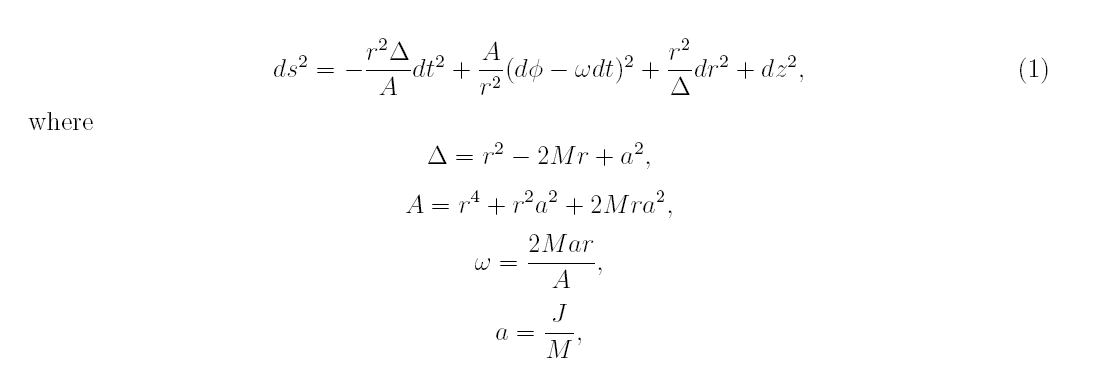 2016-9-14
IAU Symposium 324, Ljubljana
9
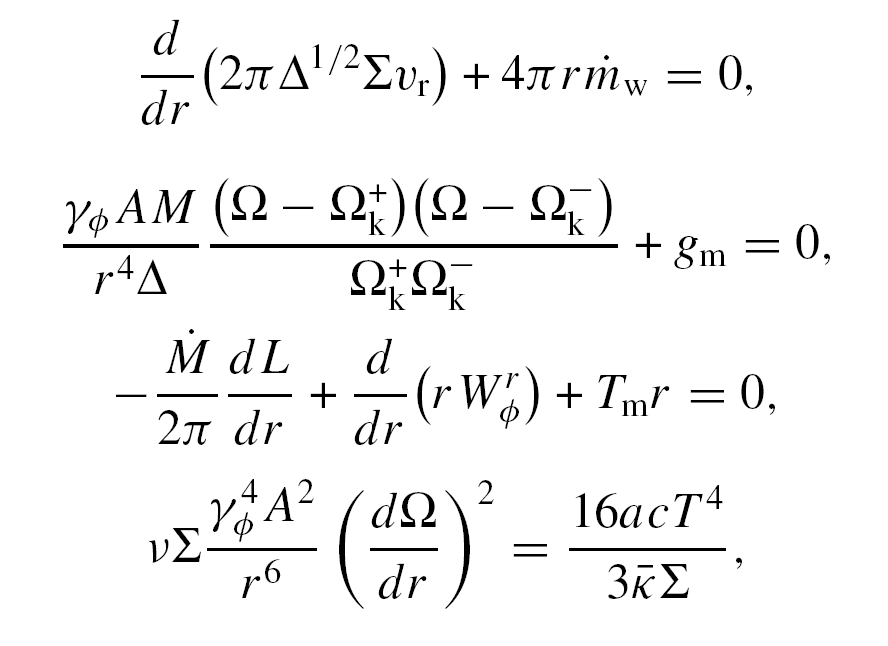 2016-9-14
IAU Symposium 324, Ljubljana
10
The mechanisms of jet formation
BZ process


                    
BP process
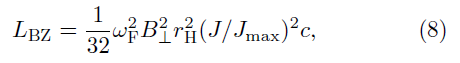 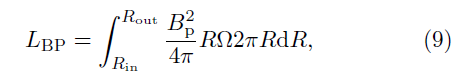 2016-9-14
IAU Symposium 324, Ljubljana
11
β p=(Pgas+Prad)/Pm
3 Results
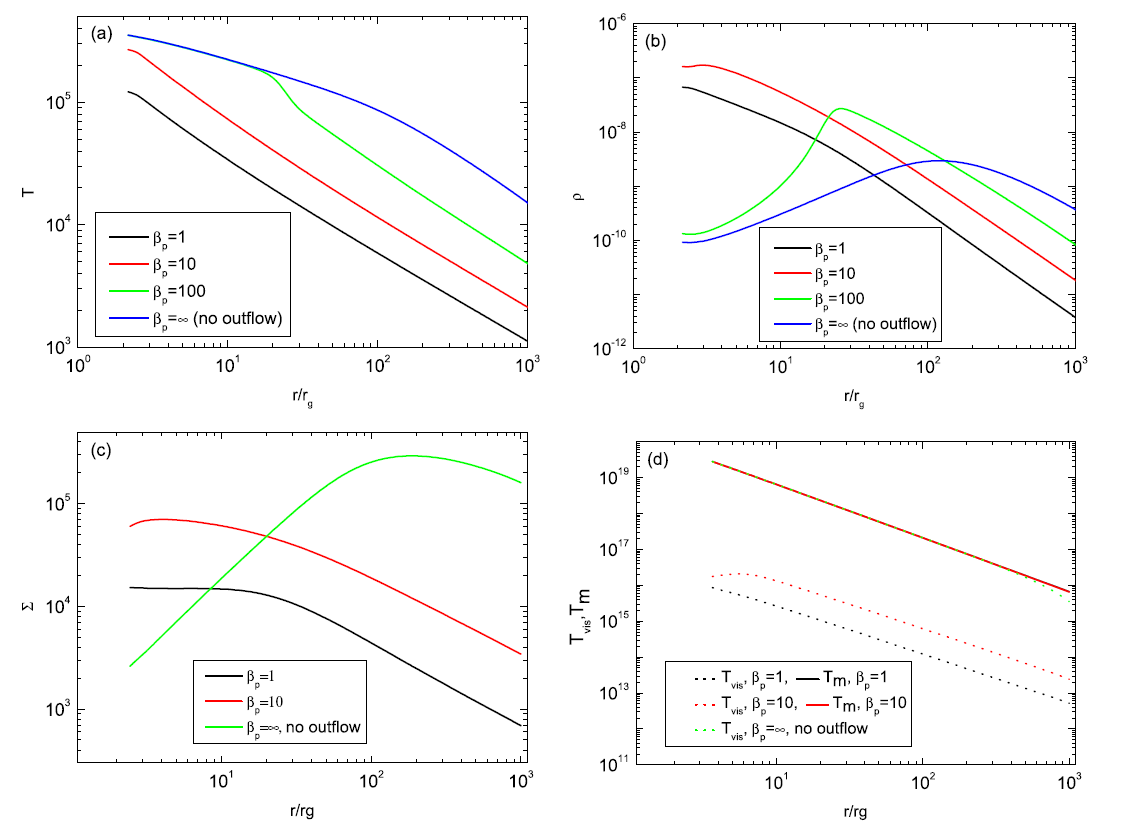 2016-9-14
IAU Symposium 324, Ljubljana
12
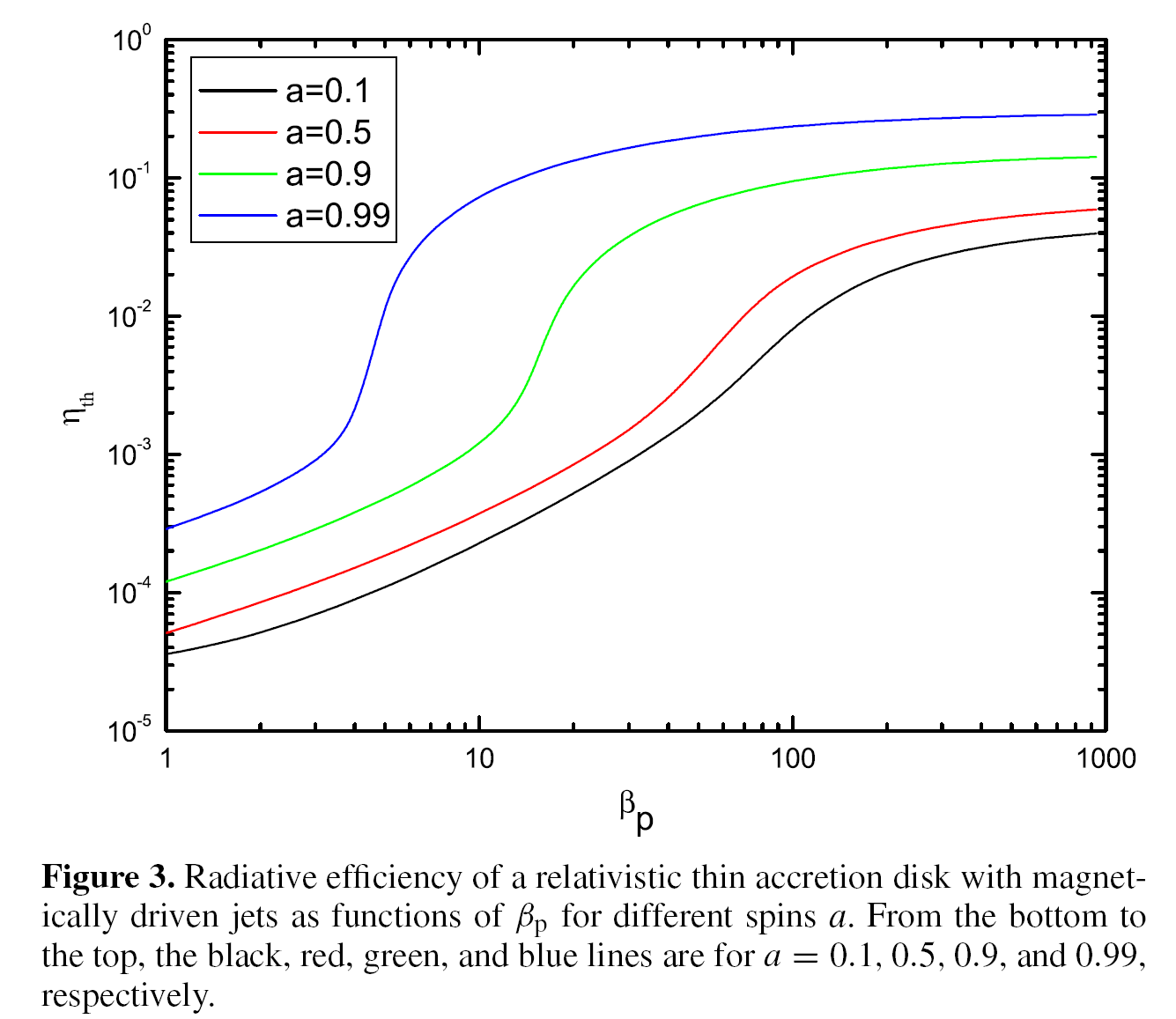 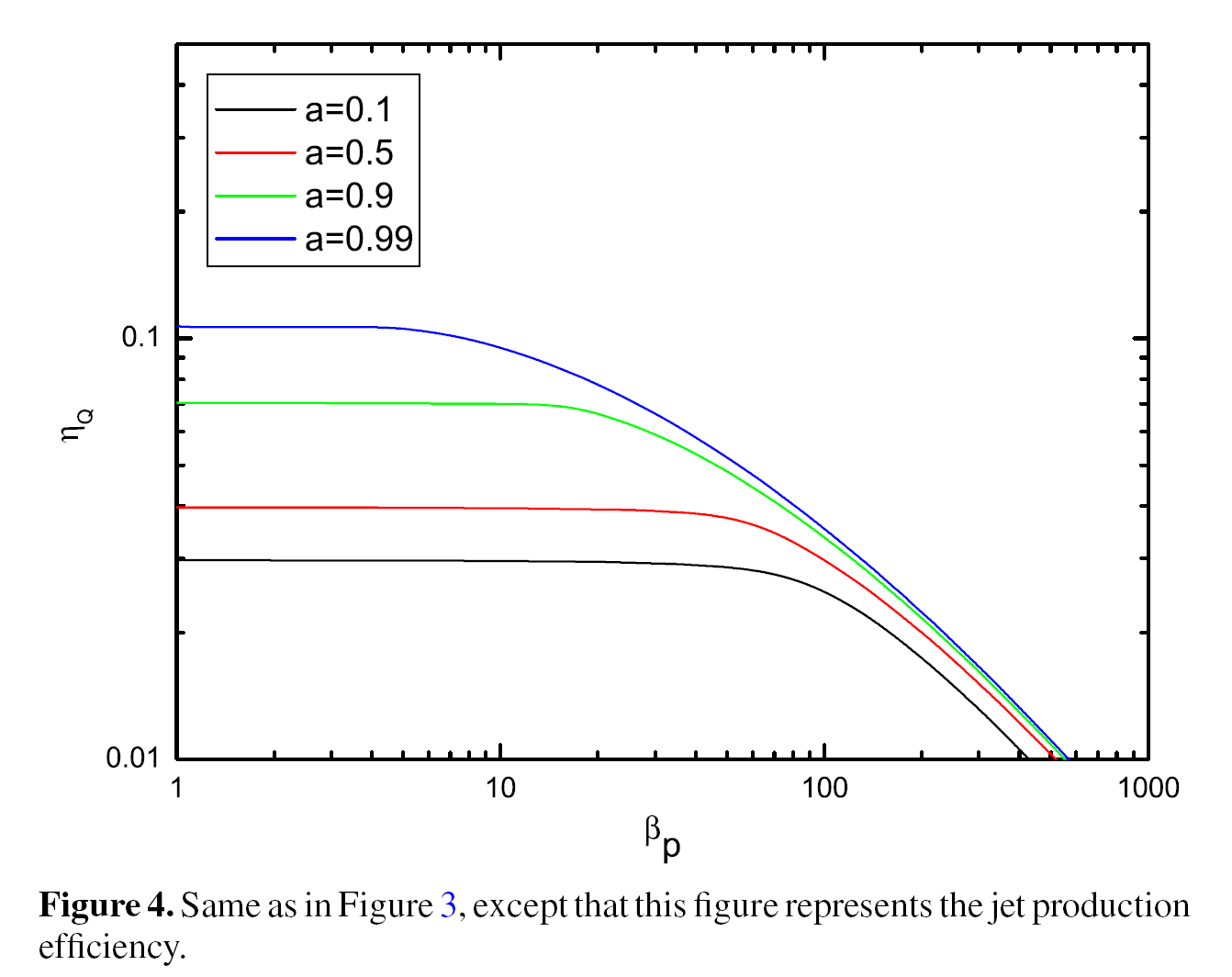 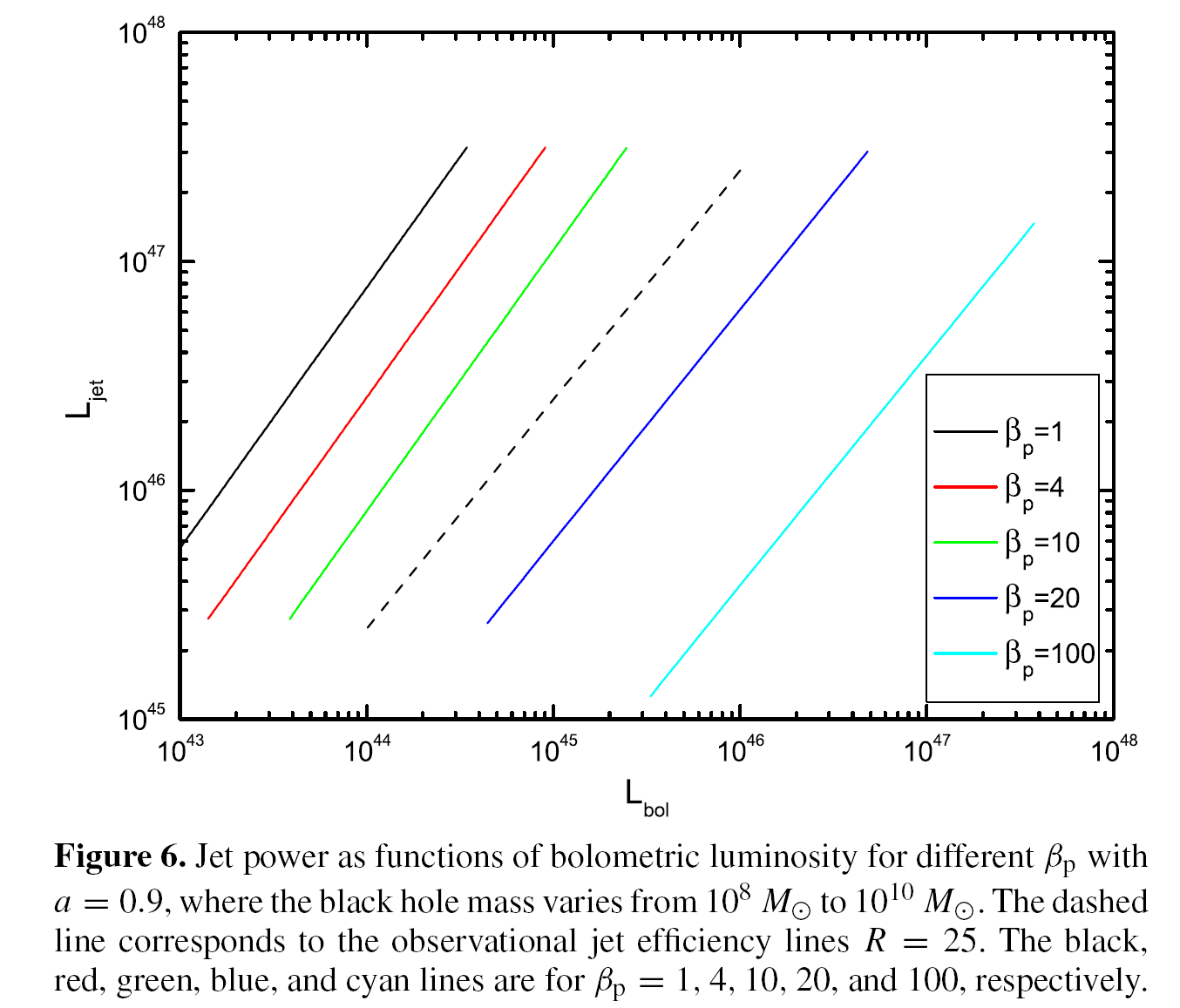 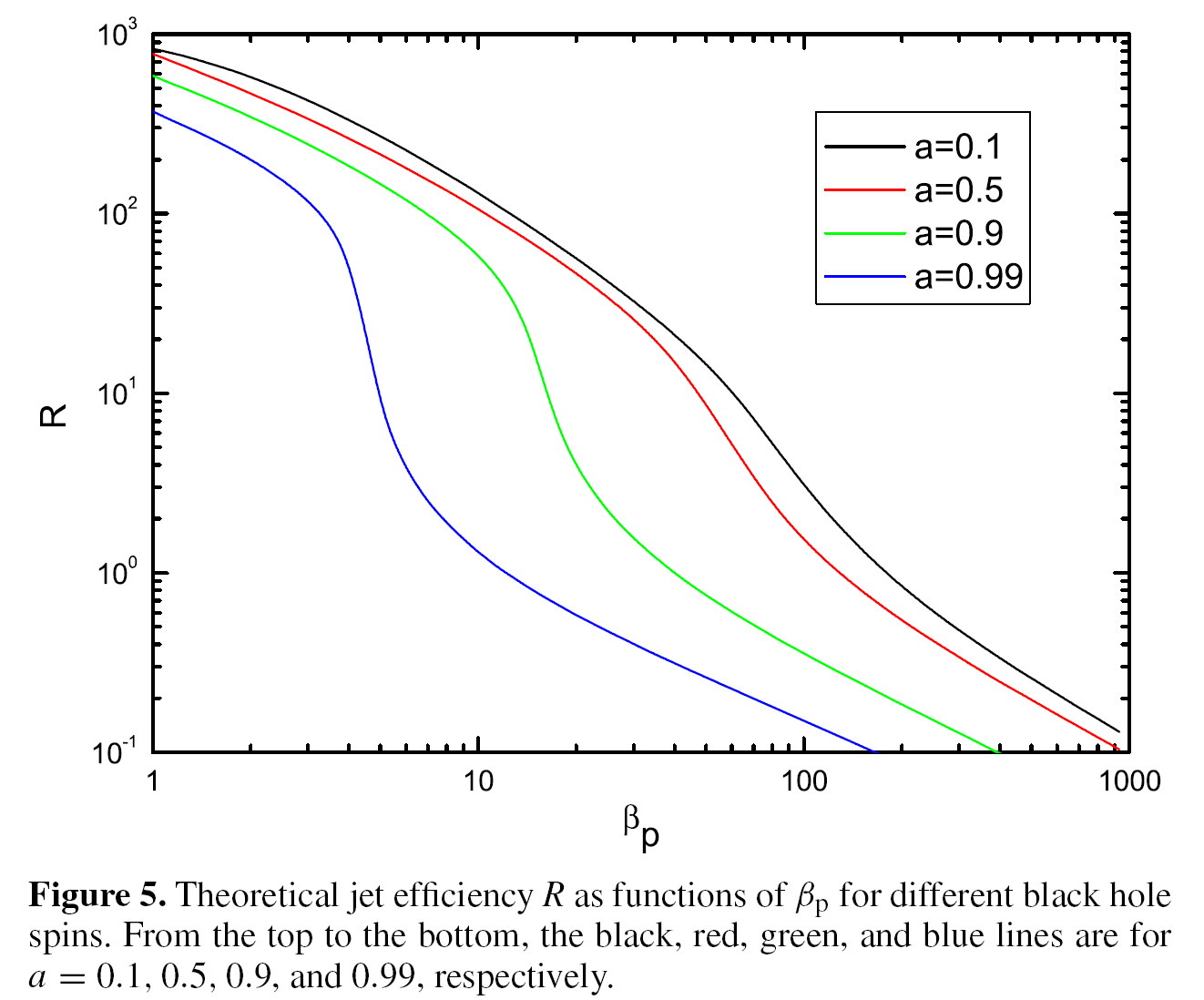 2016-9-14
IAU Symposium 324, Ljubljana
13
4 CONCLUSIONS AND DISCUSSION
1. According to our model, the reason for the high jet efficiency could be that most of released gravitational energy in the disk is carried away by jets, which results in the very low radiative efficiency.

2. A theoretical maximum jet efficiency R ~ 1000 is found in this work, which is adequate even to take the episodic activity of jets into account.

3. Compared with the observational results, our study indicates that 10 < βp < 20 is required for α = 0.1 and Bφ = 0.1Bp.
2016-9-14
IAU Symposium 324, Ljubljana
14
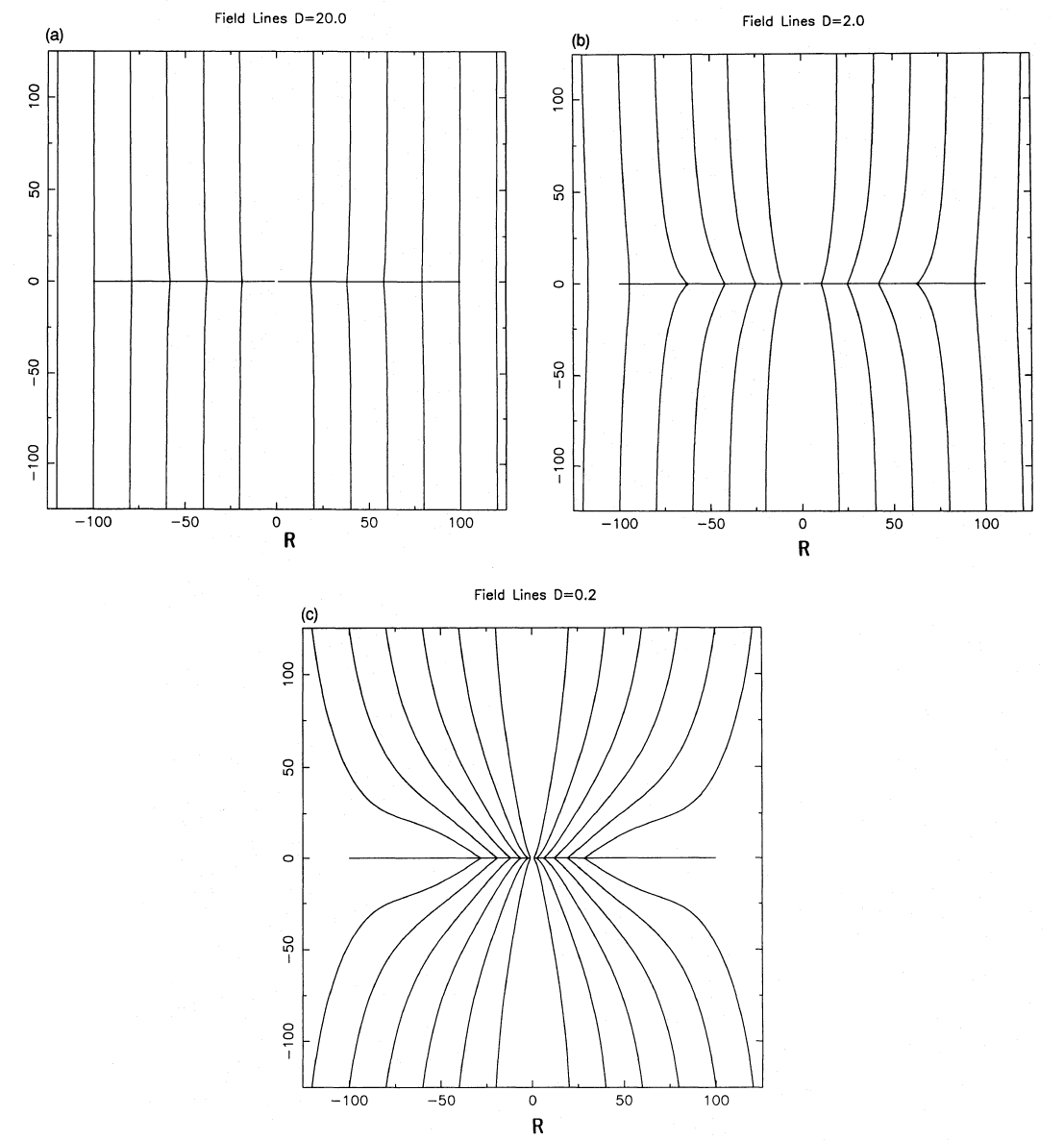 Lubow et al. (1994)






Spurit & Uzdensky (2005), field bundles
Cao & Spruit (2013), Li & Begelman (2014), large scale magnetic fields
Thin disk
Thick disk
2016-9-14
IAU Symposium 324, Ljubljana
15
Thanks!
2016-9-14
IAU Symposium 324, Ljubljana
16